Запомни звук Ш в начале слова
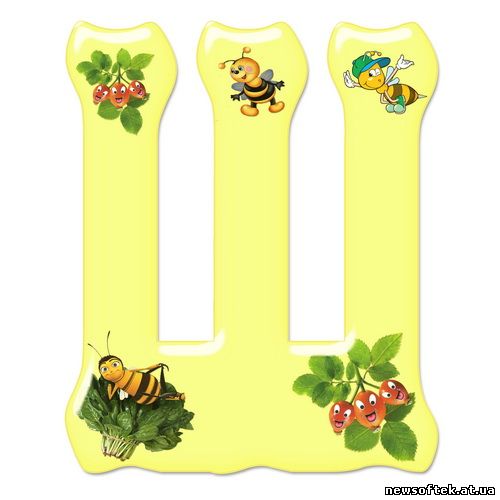 На что похож звук «Ш» ?
Лопнул шарик – ШШШ…
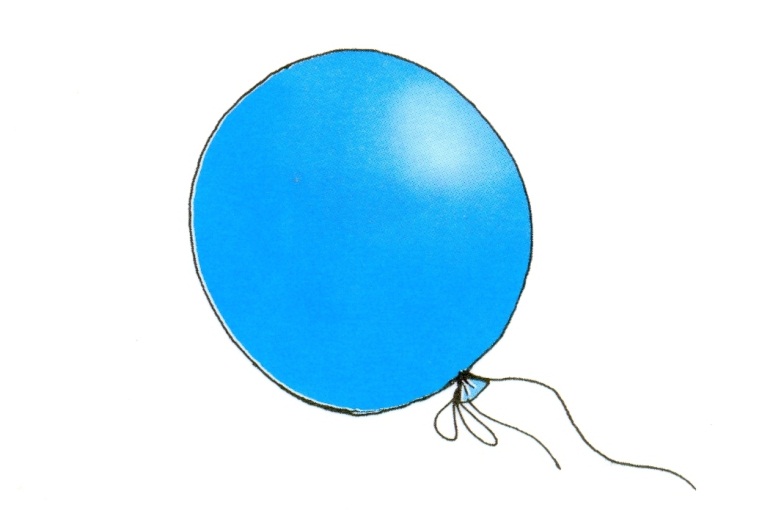 ШШШ…
Дует ветер – ШШШ….
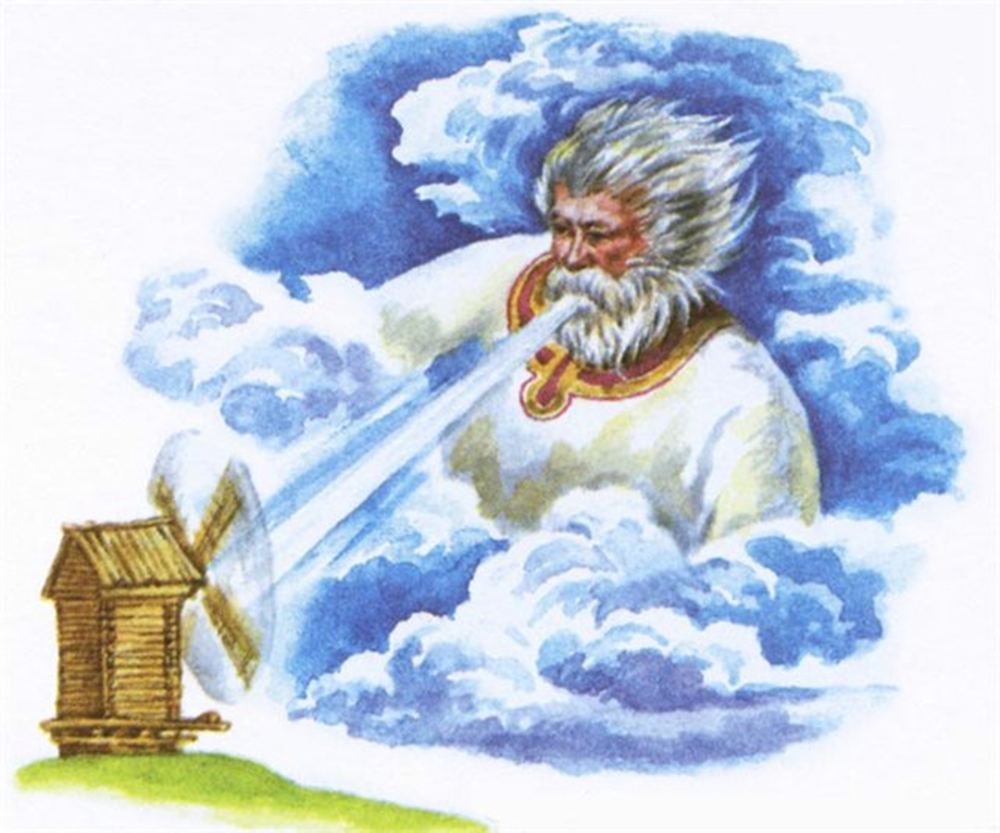 Шипит змея – ШШШ…
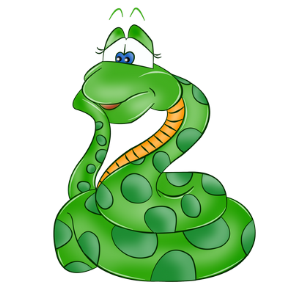 Съехали с горки на санках – ШШШ…
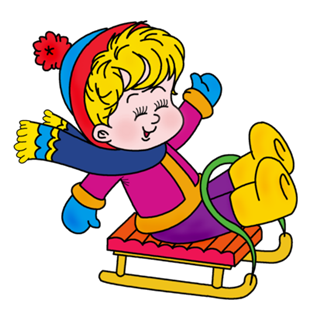 Спой песенку со слогами ША, ШЭ, ШИ.Помни! На звуке Ш поднимай широкий язык в форме «чашечки» за верхние зубы.
Поём вместе со змейкой!
Каждый куплет пойте 
с отдельным слогом:

1 – ША

2 – ШО

3 – ШУ или ШИ, ШЕ
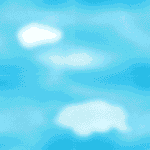 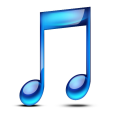 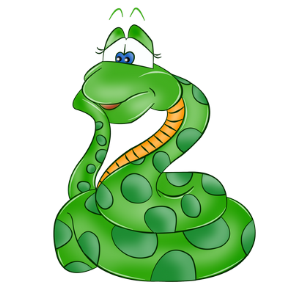 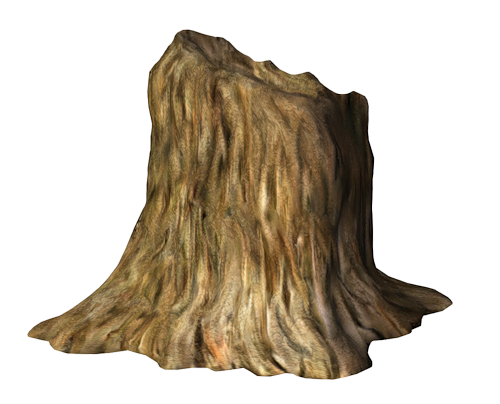 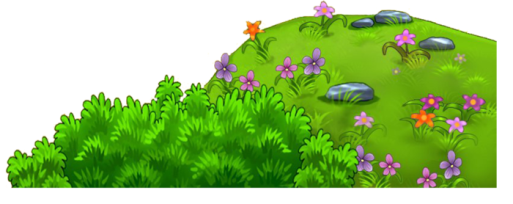 Паша нарисовал картинки со звуком «Ш»
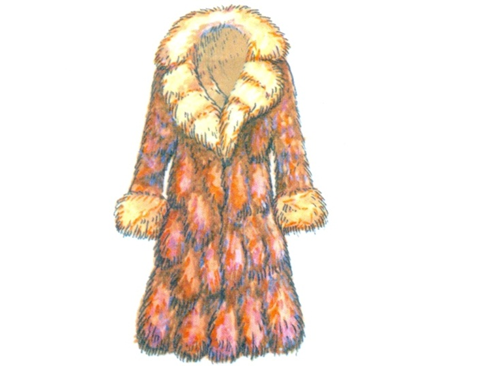 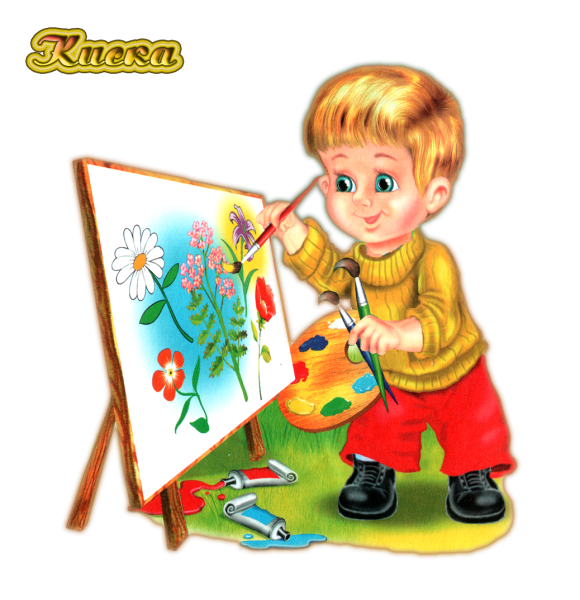 Паша нарисовал картинки со звуком «Ш»
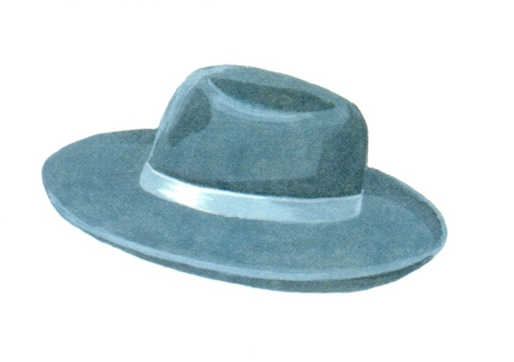 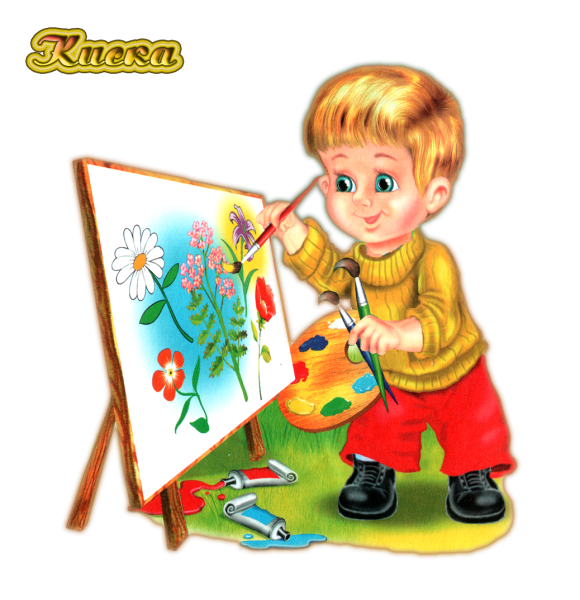 Паша нарисовал картинки со звуком «Ш»
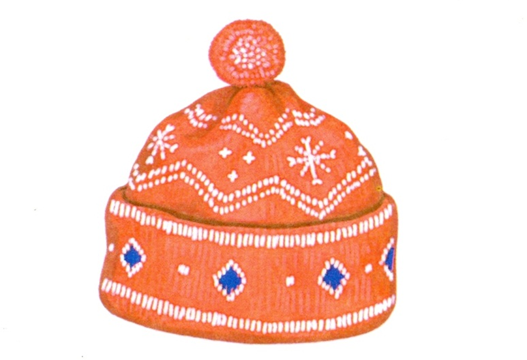 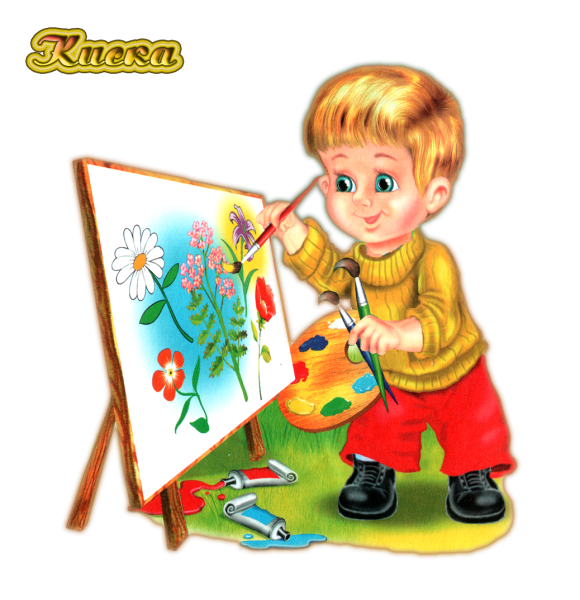 Паша нарисовал картинки со звуком «Ш»
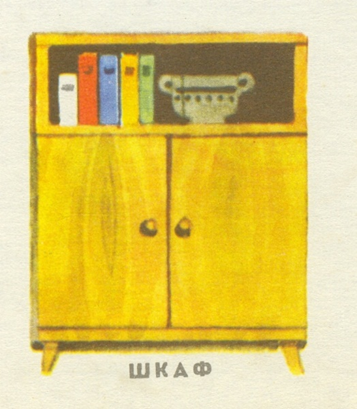 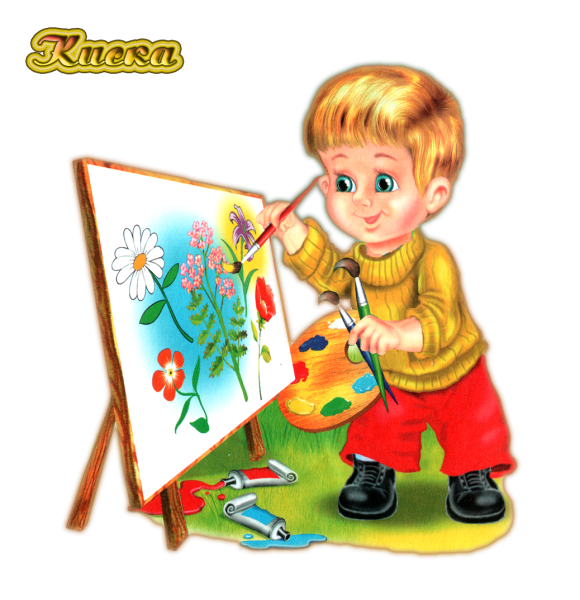 Паша нарисовал картинки со звуком «Ш»
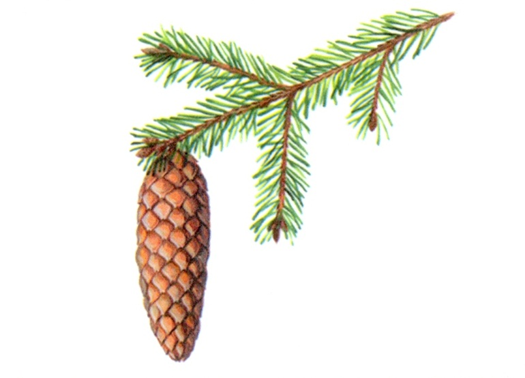 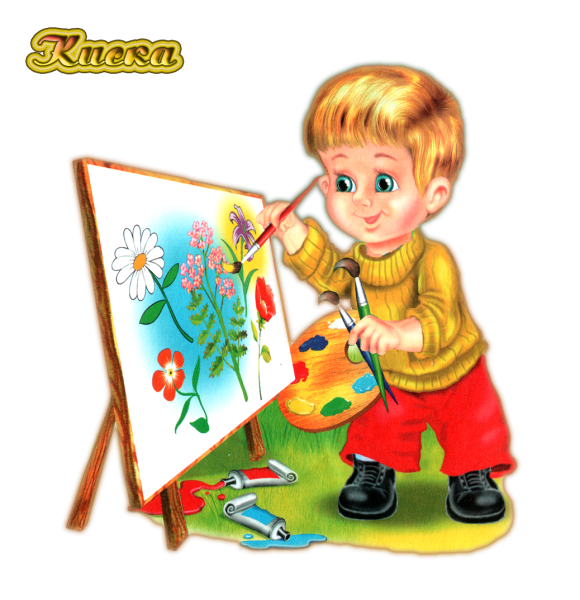 Паша нарисовал картинки со звуком «Ш»
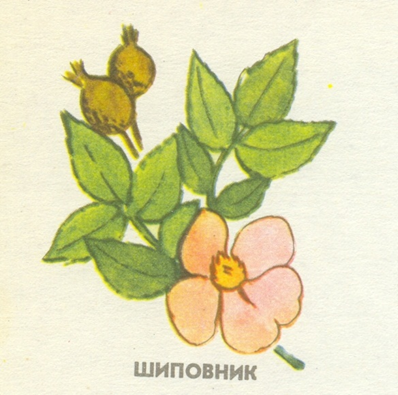 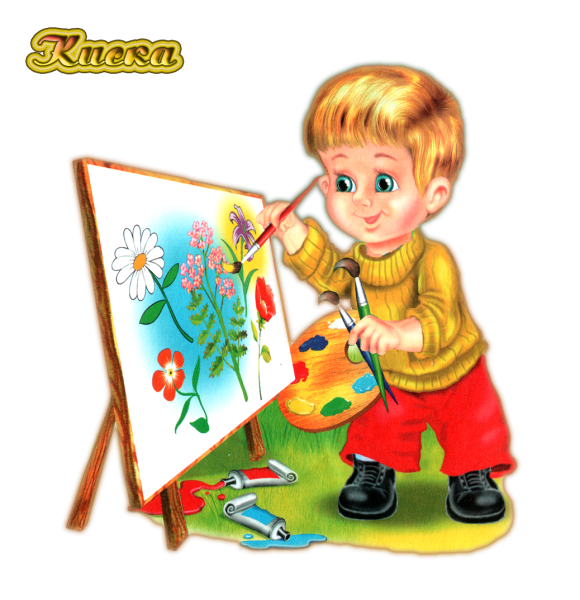 Паша нарисовал картинки со звуком «Ш»
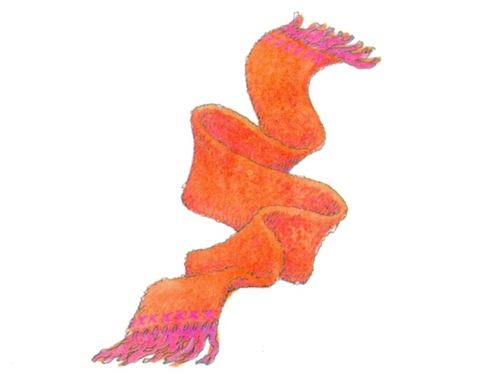 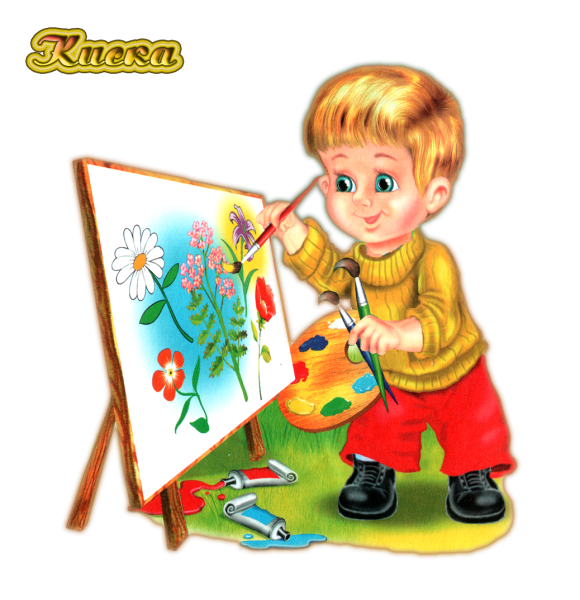 Паша нарисовал картинки со звуком «Ш»
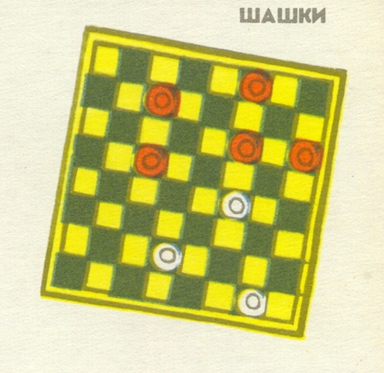 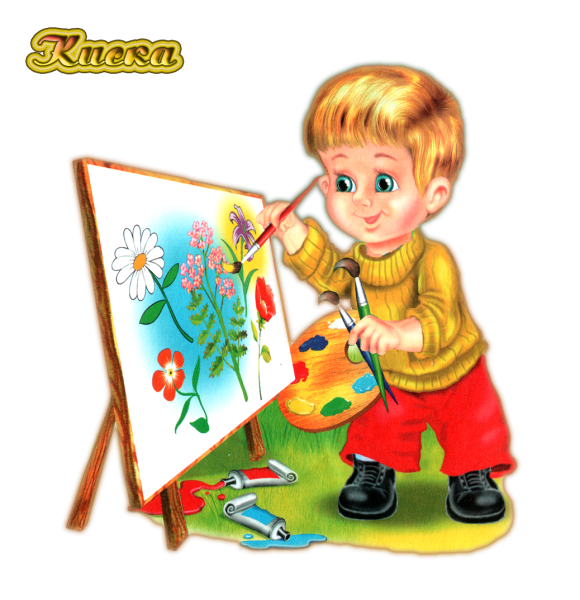 Паша нарисовал картинки со звуком «Ш»
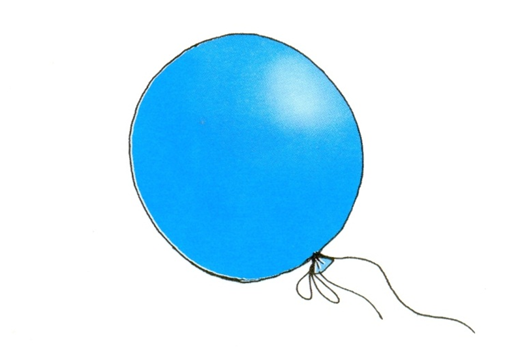 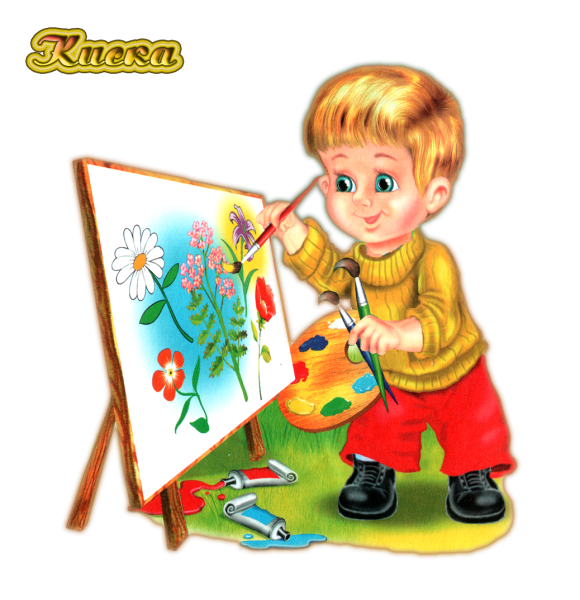 Паша нарисовал картинки со звуком «Ш»
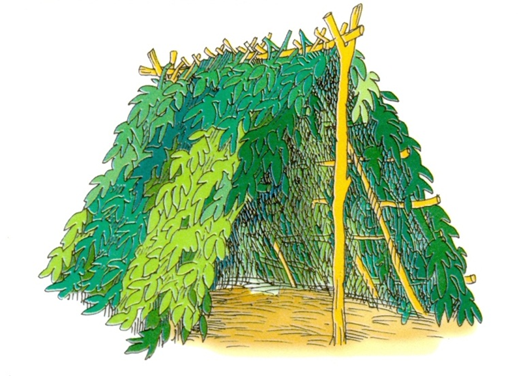 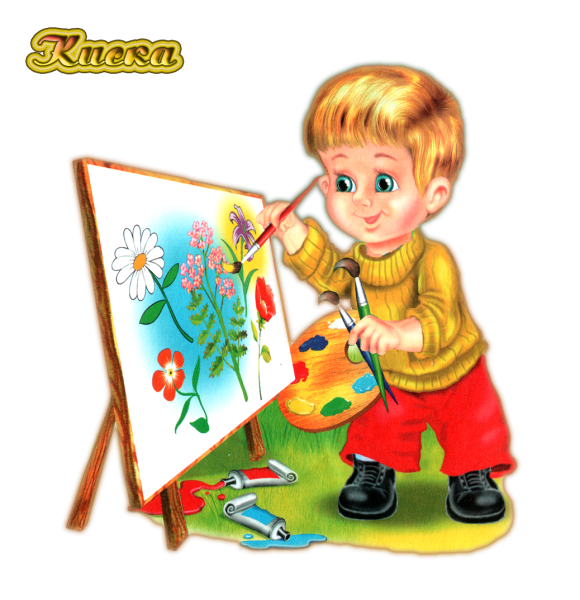 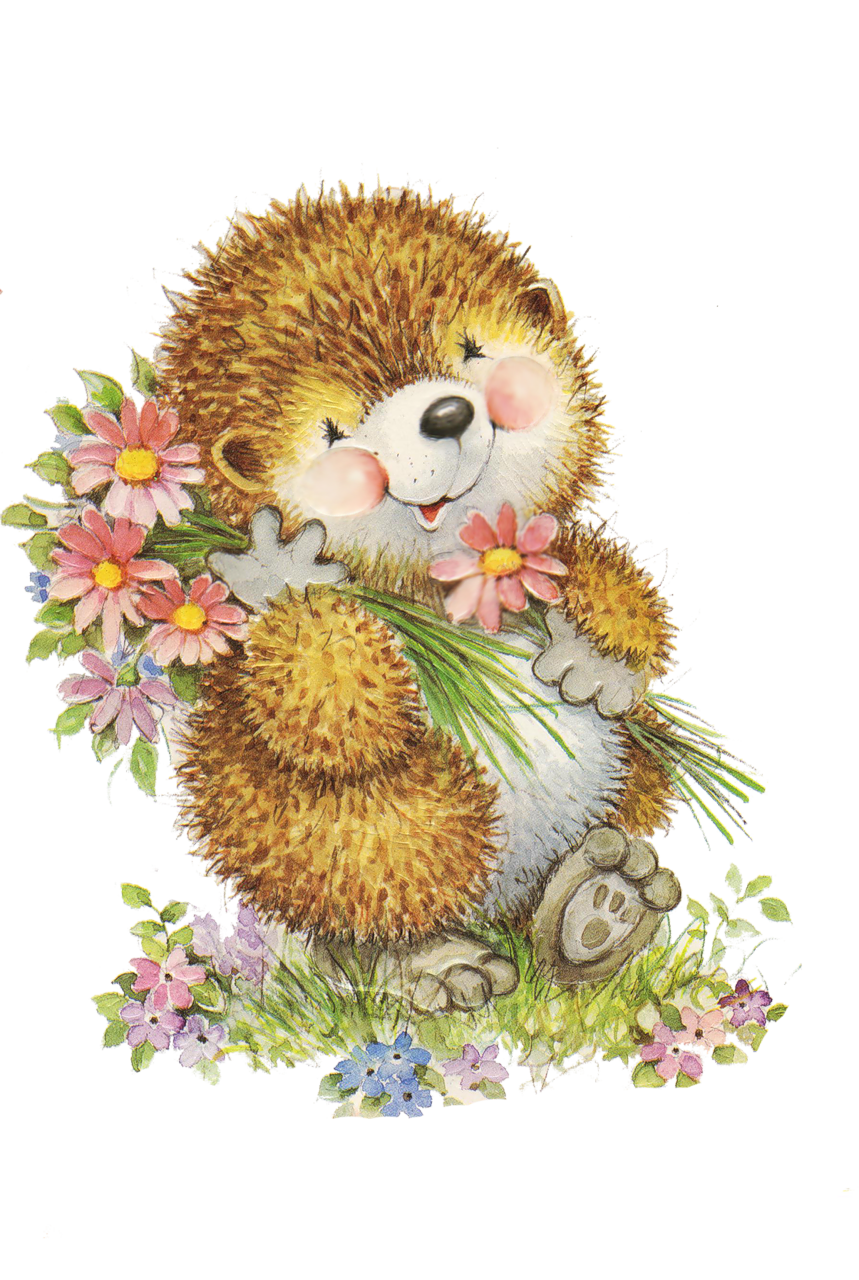 Молодец!